Презентация 
«Гжельская  керамика»
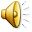 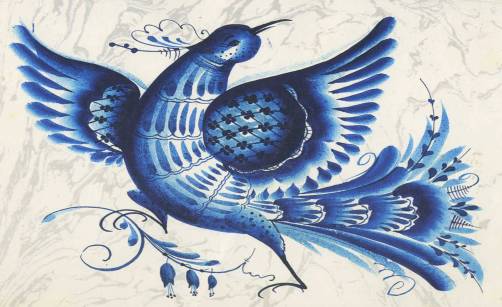 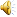 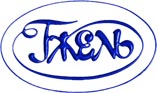 сказочная гжель
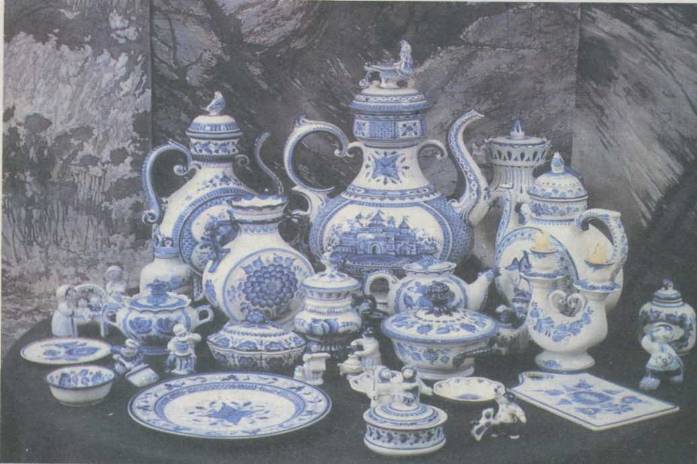 Голубой  песней синеглазой сказкой величают керамику Гжели. Неповторимы причудливая фантазия ее форм, виртуозное изящество её росписи, вобравшей в себя богатство природы и пленительную поэзию народных традиций.
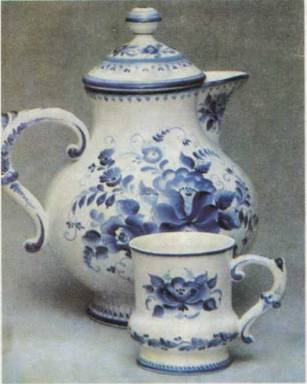 Вопросы для повторения
1. Родина гжели?
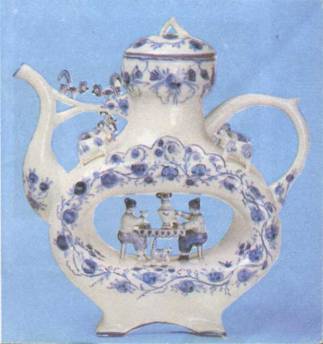 Недалеко от Москвы находится известный центр гжельской художественной керамики. Он собрал вокруг себя три десятка близлежащих деревень (Турыгино, Гжель, Речицы и др.)
Издавна здесь занимались изготовлением глиняной посуды- край богат залежами гончарных глин.
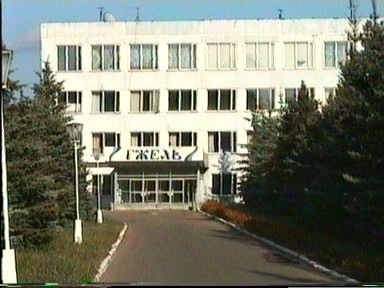 2. Что обозначает словосочетание «гжельская керамика» ?
В жарком пламени печи обжигалась, закалялась глиняная посуда, становилась звонкой и прочной.
Вслушайся в слово «гжель»- и ты уловишь в его звучании что-то общее со словом «жечь», «обжигать».
«керамос» в переводе с греческого означает  «глина» .
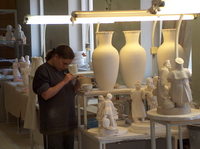 3. Какие цвета используются в росписи?
Отличительная особенность современной Гжели- синяя кобальтовая роспись по белому фону, включающая в себя всю гамму цвета- от глубокого синего до прозрачно- голубого.
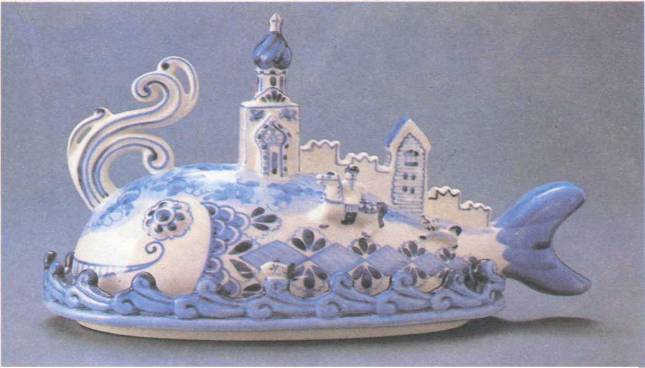 4.Какие приёмы росписи используют в гжельской керамике?
Мастерица набирает краску только на одну сторону кисти и широким круговым движением кладёт мазок на поверхность сосуда. Один мазок – лепесток, другой, третий – и вот уже роза готова, и в нём можно различить оттенки постепенный переход от светлого к тёмному. Такой приём росписи  называют «мазок на одну сторону» или «мазок с тенями».
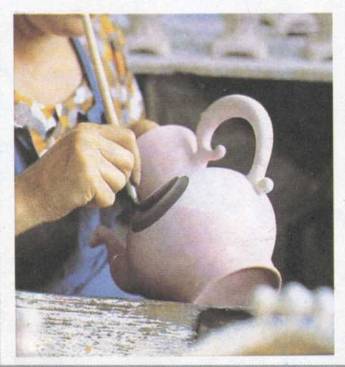 5.Каков основной мотив гжельской росписи?
Орнамент изделий чаще растительный, геометрический .Основной мотив росписи- травка ,злаки ,полевые и садовые цветы, птицы .
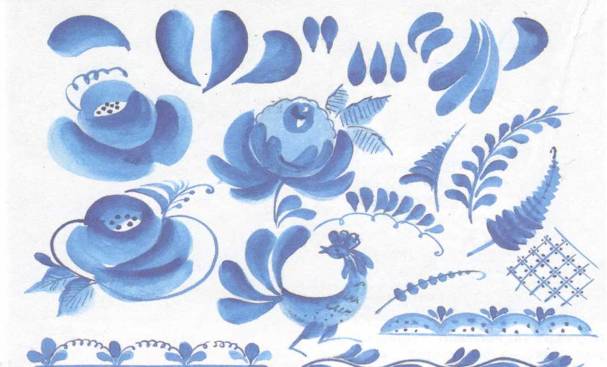 Гжель не всегда была сине- белой.
Известно, что 200 лет назад, когда промысел только начинался, мастера создавали изделия из красной глины с многоцветной росписью по белому. Это майолика.
Её делают и сейчас. Присмотрись к гжельской майолике: её формам, лепным украшениям, нарядной росписи.
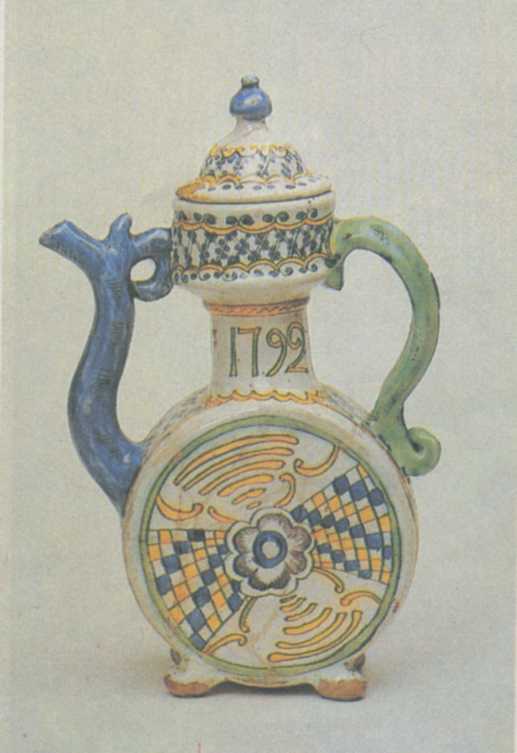 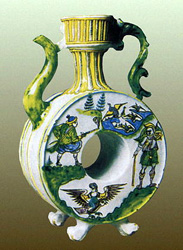 В гжельских мастерских рождались квасники- декоративные кувшины с кольцевидным туловом, высокой куполообразной крышкой, длинным изогнутым носиком, скульптурной ручкой, часто на четырёх массивных округлых ножках; кумган- подобные же сосуды, но без сквозного отверстия.
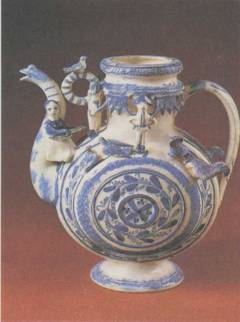 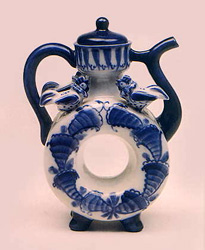 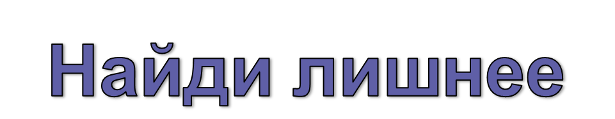 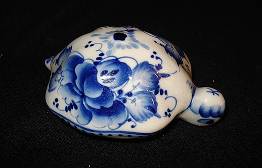 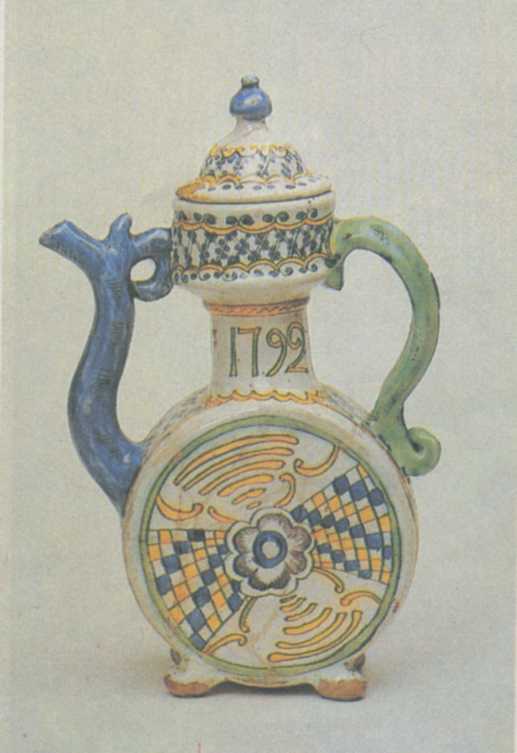 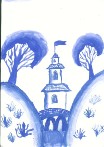 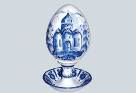 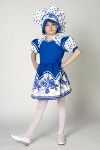 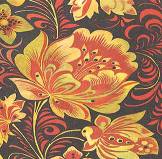 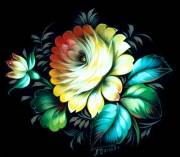 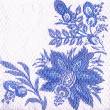 Изразцовая печь
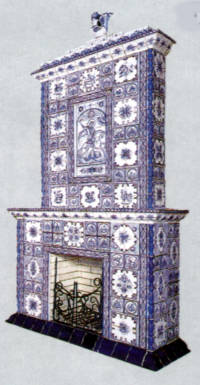 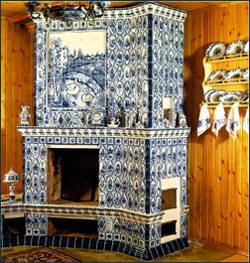 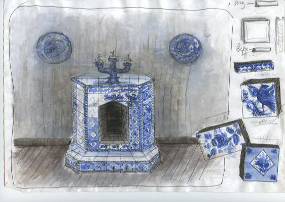 Автор презентации:
Учитель ИЗО  МОУ «СОШ №67»
Гамза Ирина Ивановна
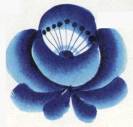